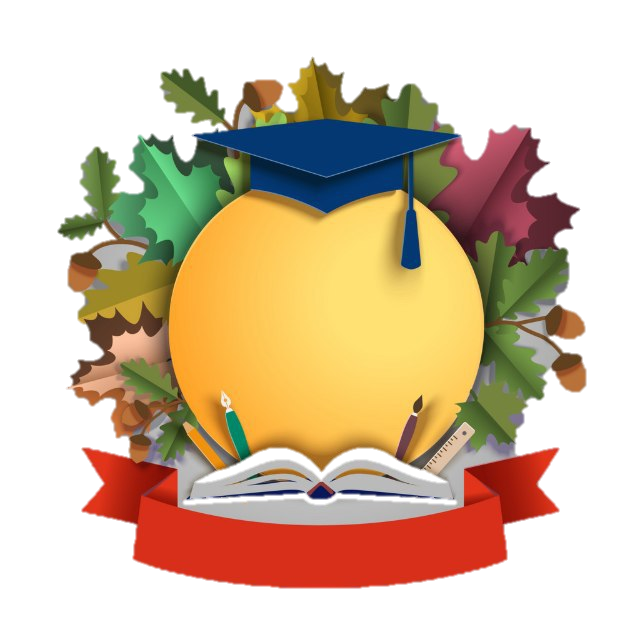 Tabiiy fanlar
2-sinf
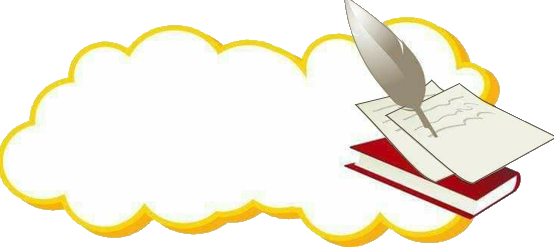 II bob 
O‘simliklar
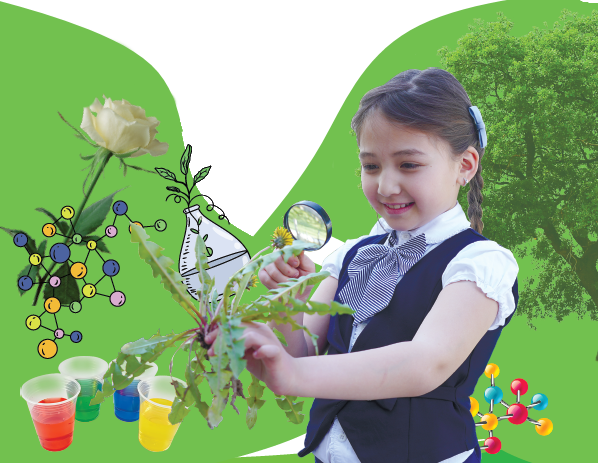 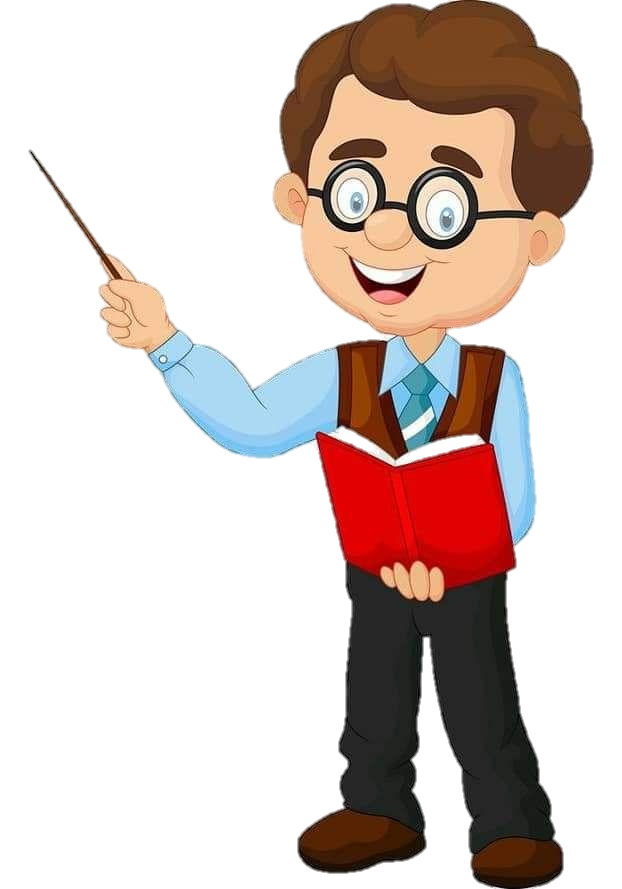 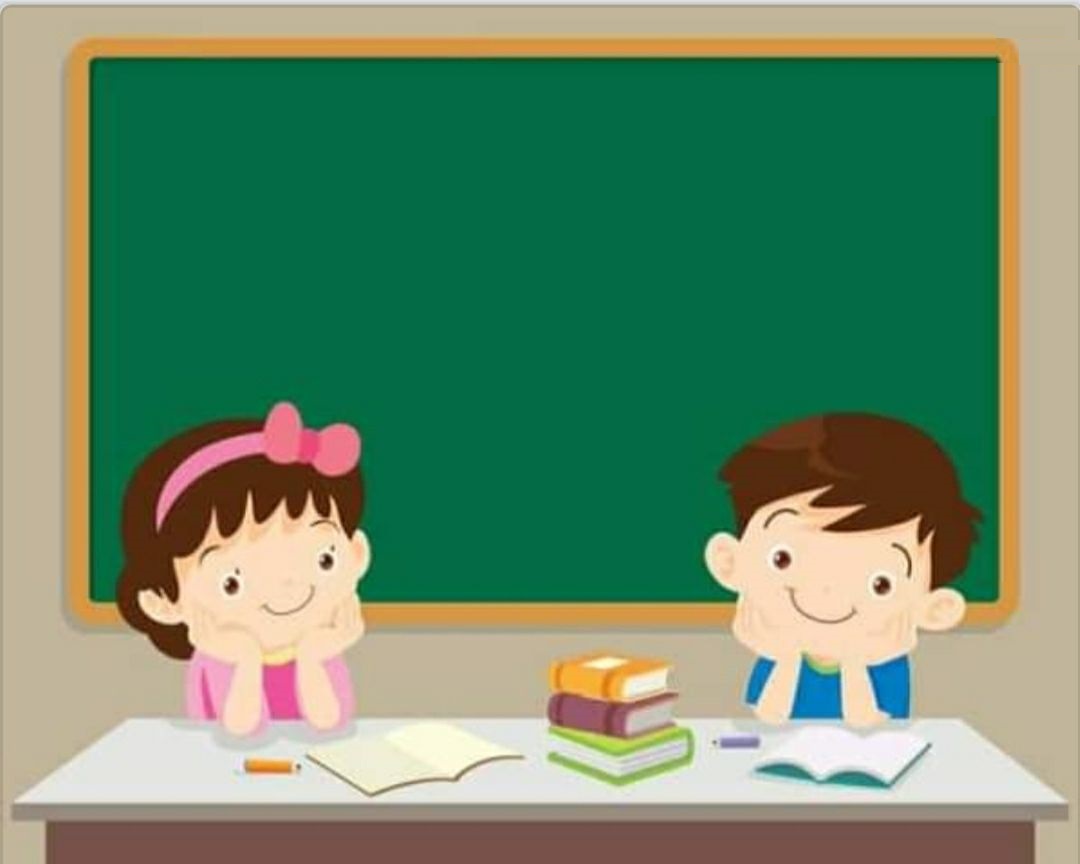 Mavzu: O‘simliklarning 
xilma-xilligi
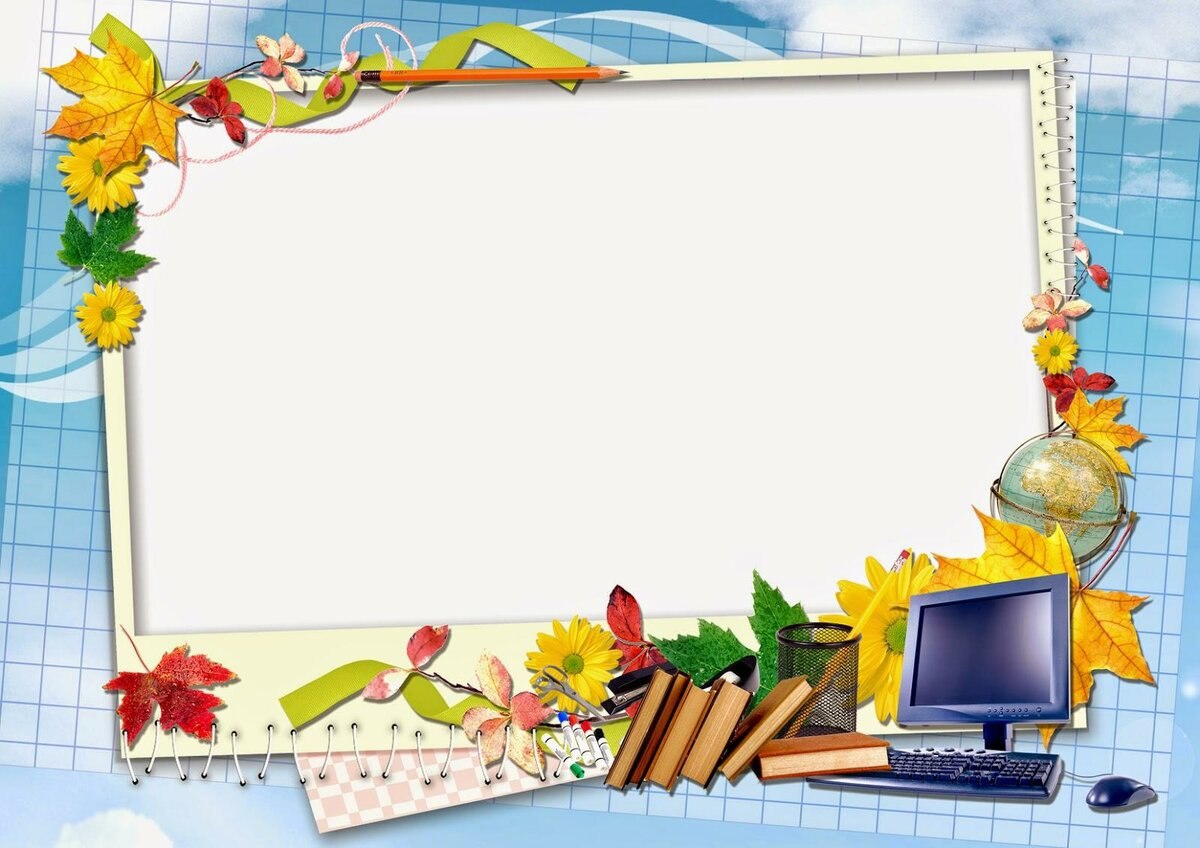 Eslab ko‘ring:
O‘simliklar dunyosi deganda nimani tushunasiz?
Daraxt – tana va shoxlari yog‘ochlan-gan, ko‘p yillik o‘sim-lik.
O‘tlar – bir yil davomida urug‘idan unib chiqib, o‘sib, gullaydigan, o‘simlik.
Butaning – tagidan bir-biriga teng tana – poyalari o‘sadi va to‘p bo‘lib rivojlanadi.
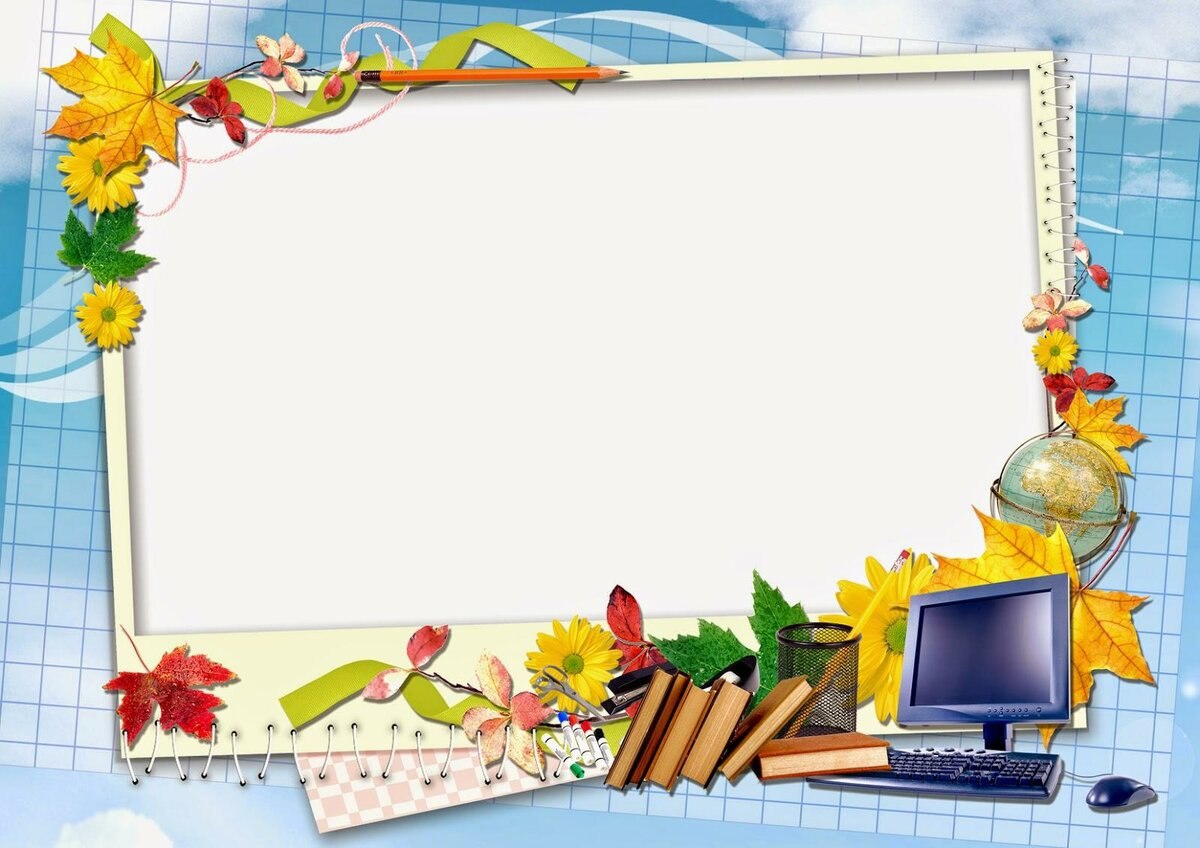 Daraxtlar:
• poyasi bitta, yog‘ochlashgan;
• poyasi har yili yo‘g‘onlashadi;
• shox-shabbaga ega;
• ko‘p yillik o‘simlik
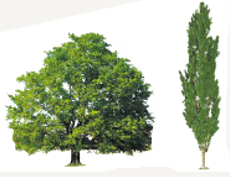 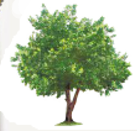 Chinor           Terak
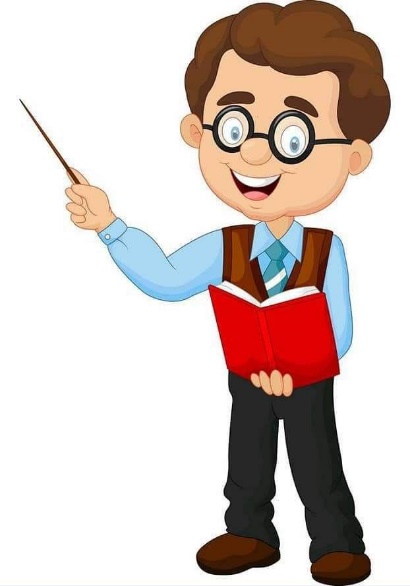 Olma daraxti
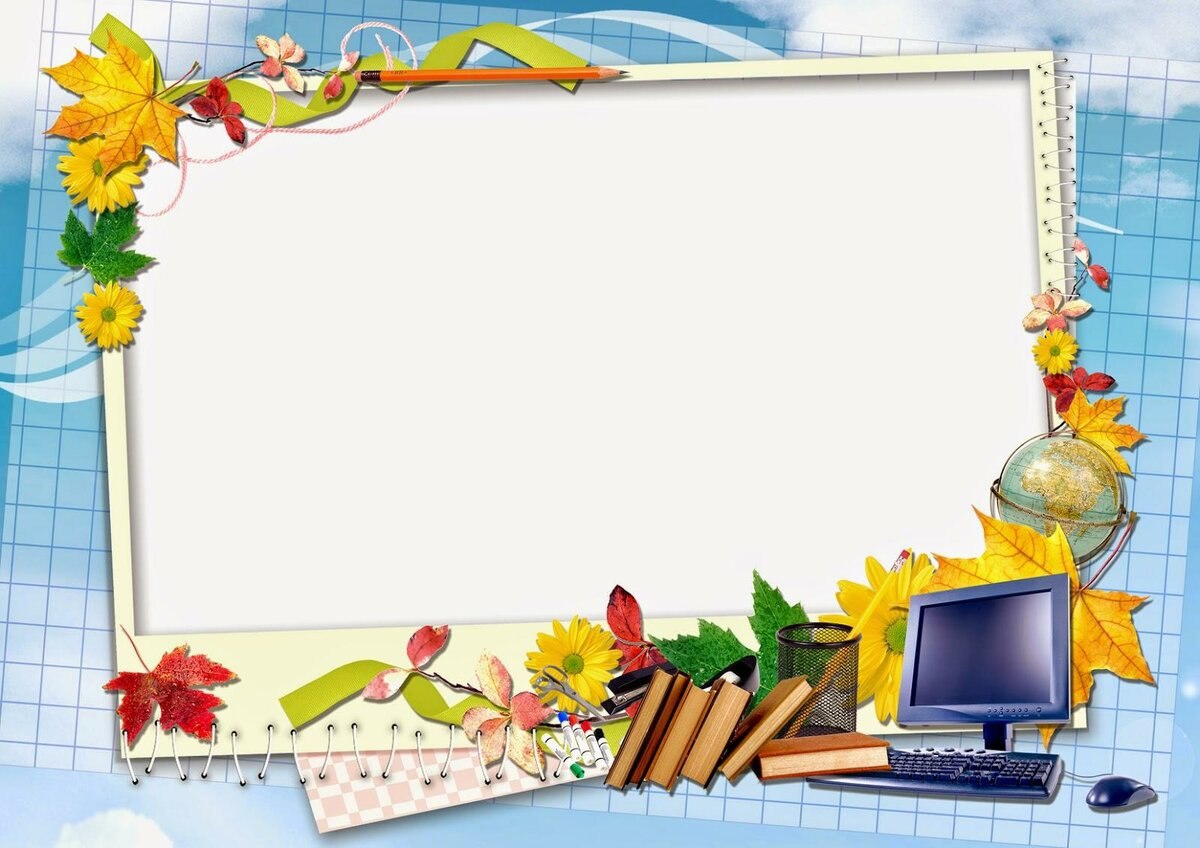 Qiziqarli…
Daraxtlarning  ham insonlar kabi  yoshlari bor. Qanday deysizmi? Siz ham daraxtlarning yoshini topa olasiz. Daraxt yoshi  undagi halqalar soniga bog‘liq. Halqalar soni nechtaga teng bo‘lsa, daraxt ham o‘sha yoshda bo‘ladi. Bitta halqa – bitta yosh hisoblanadi. To‘q  rangli halqalar yillik halqalardir. Daraxtdagi och halqalar bahor faslida oziq va suv yetarli bo‘lgani uchun, och rangda, yoz faslida suv kamaygani , kuz faslida harorat pasaygani sabab halqalar rangi to‘qlashadi.
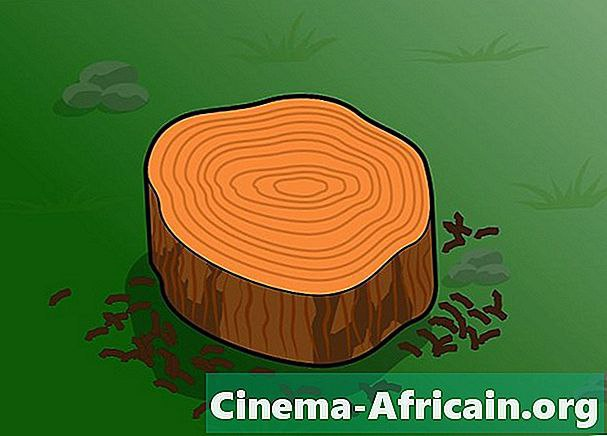 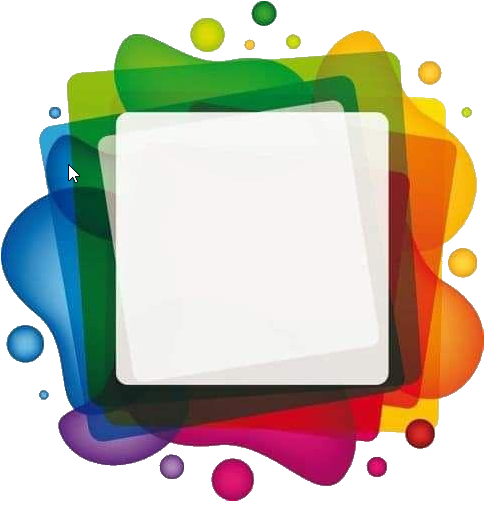 Daraxt necha yoshda bo‘lgan?
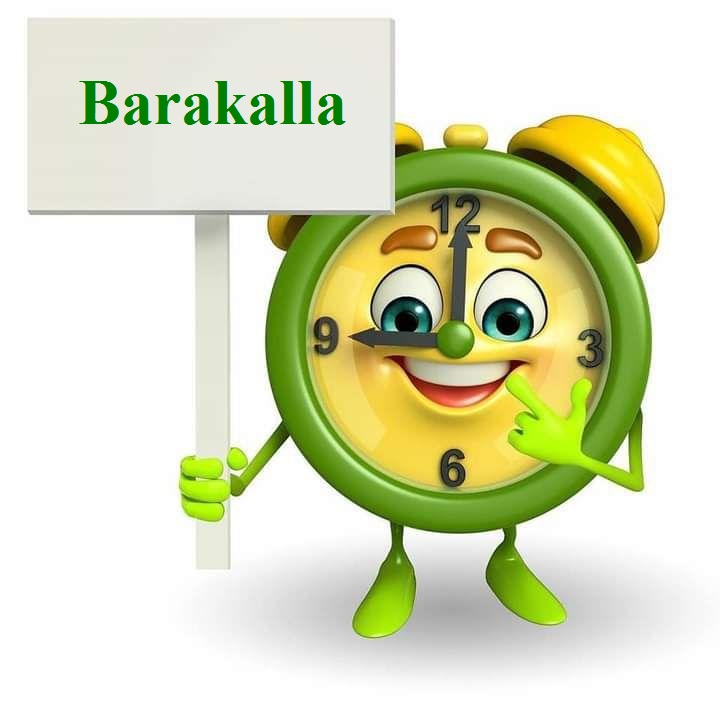 Javob: 9 yoshda
Daraxt poyasining ko‘ndalang kesimida halqasimon chiziqlar
ko‘rinadi. Bu chiziqlar yillik halqalardir. Yillik halqalar soniga qarab
  daraxtning yoshini bilish mumkin.
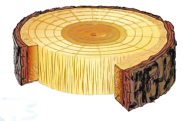 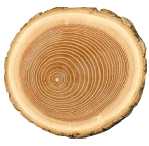 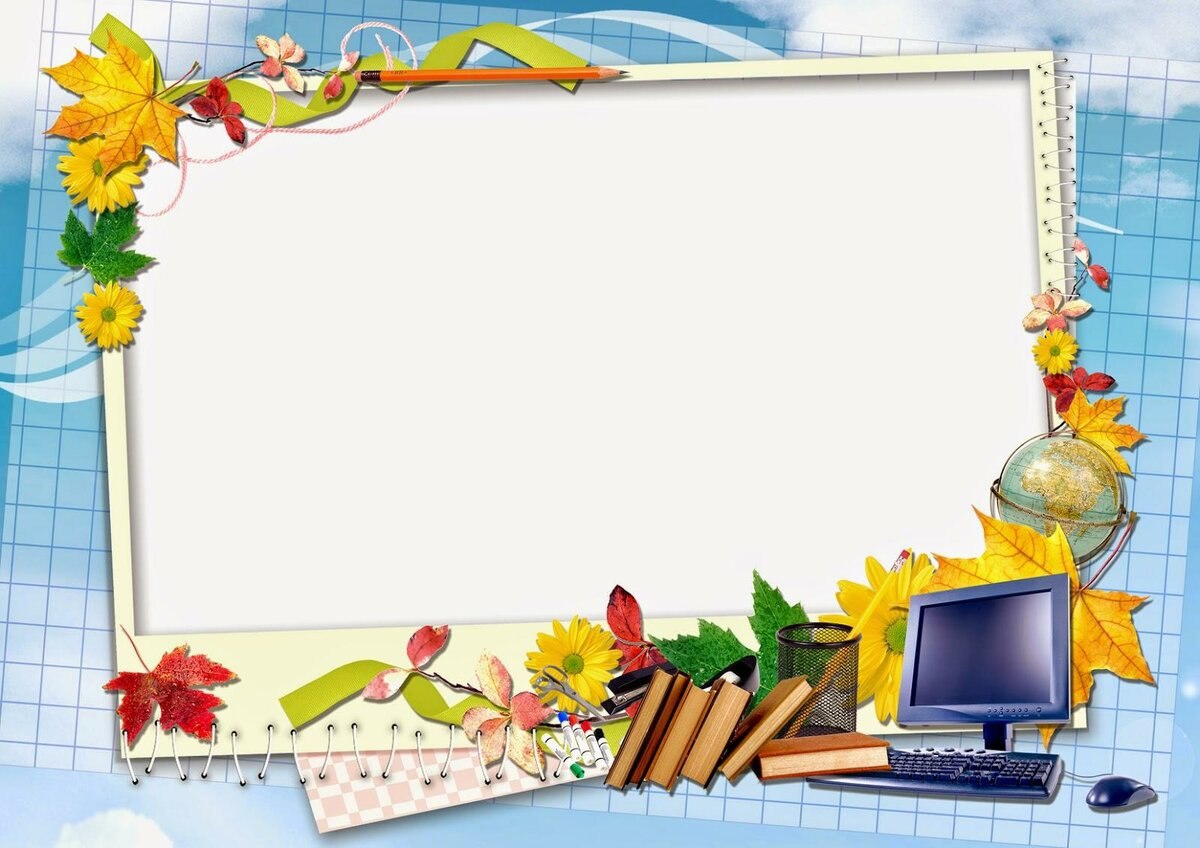 Butalar
Tog‘ bag‘irlarida  va cho‘lda o‘sadigan  butalar ham bor.
Madaniy butalarga- anjir, limon, malina, qorag‘at (smorodina), maymunjon kiradi.
Manzarali butalar – changdan himoya qilish, yo‘l chetini  chegarani o‘rash uchun ekiladi. Atirgul, nastarin, shamshod kabi turlari bor.
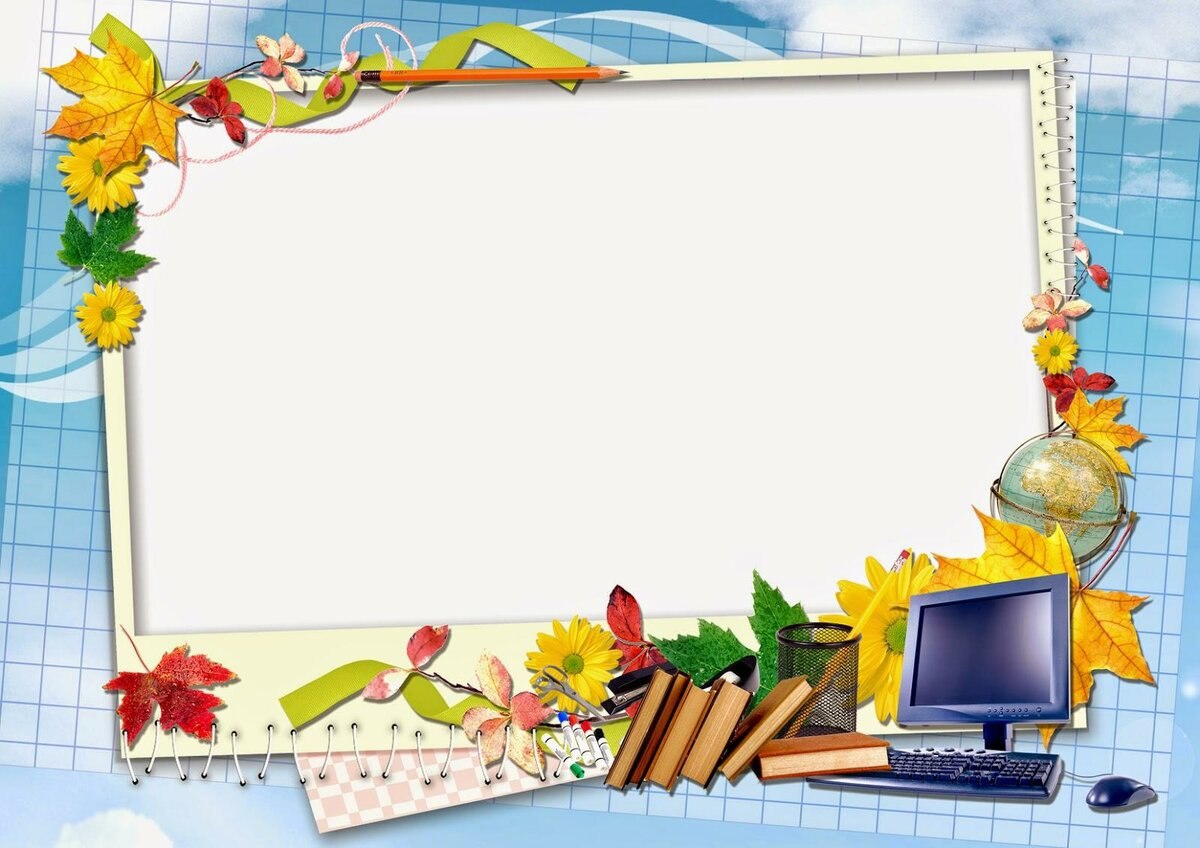 Buta:
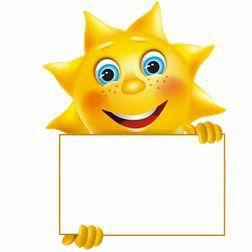 • bir nechta yog‘ochlashgan poyaga ega;
• shox-shabbali;
• ko‘p yillik o‘simlik.
Yodda tuting
,




 Anor                        Nastarin                    Na’matak
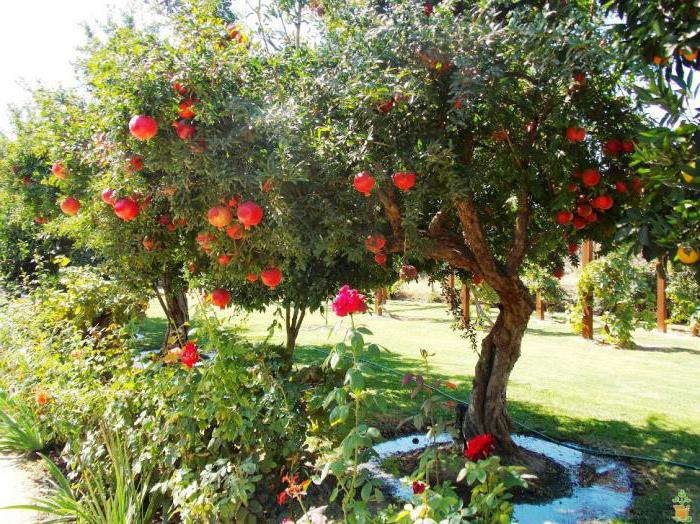 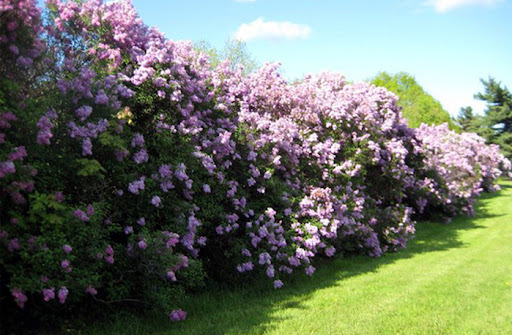 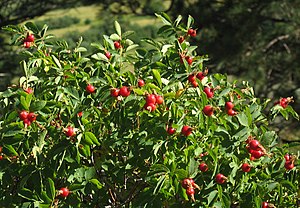 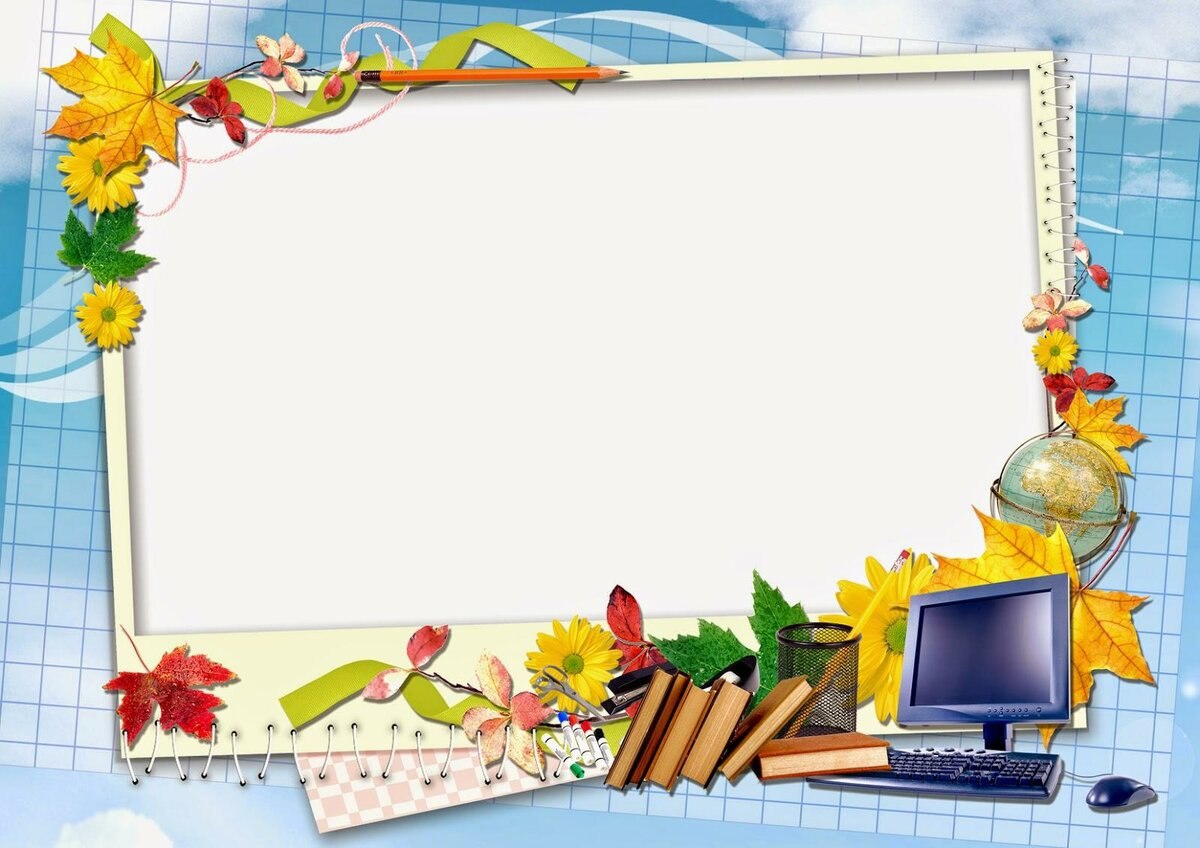 O‘t – o‘simliklar bu – ….
Yaylov va adirlar o‘tlar bilan qoplangan. Ariq 
bo‘ylarida va dala chetlarida o‘tlar qalin bo‘lib o‘sadi. Ayrim o‘tlar dorivor hisoblanadi. Masalan: zubturum barglari yara bo‘lgan, ari chaqqan  joyiga qo‘yiladi.
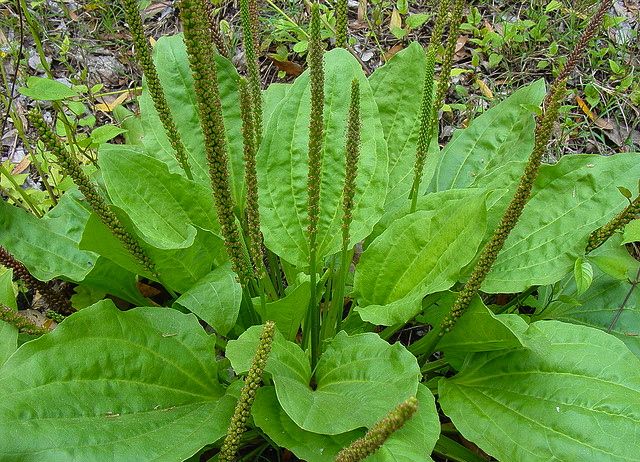 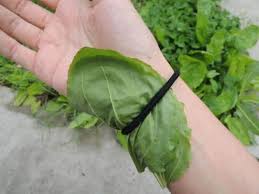 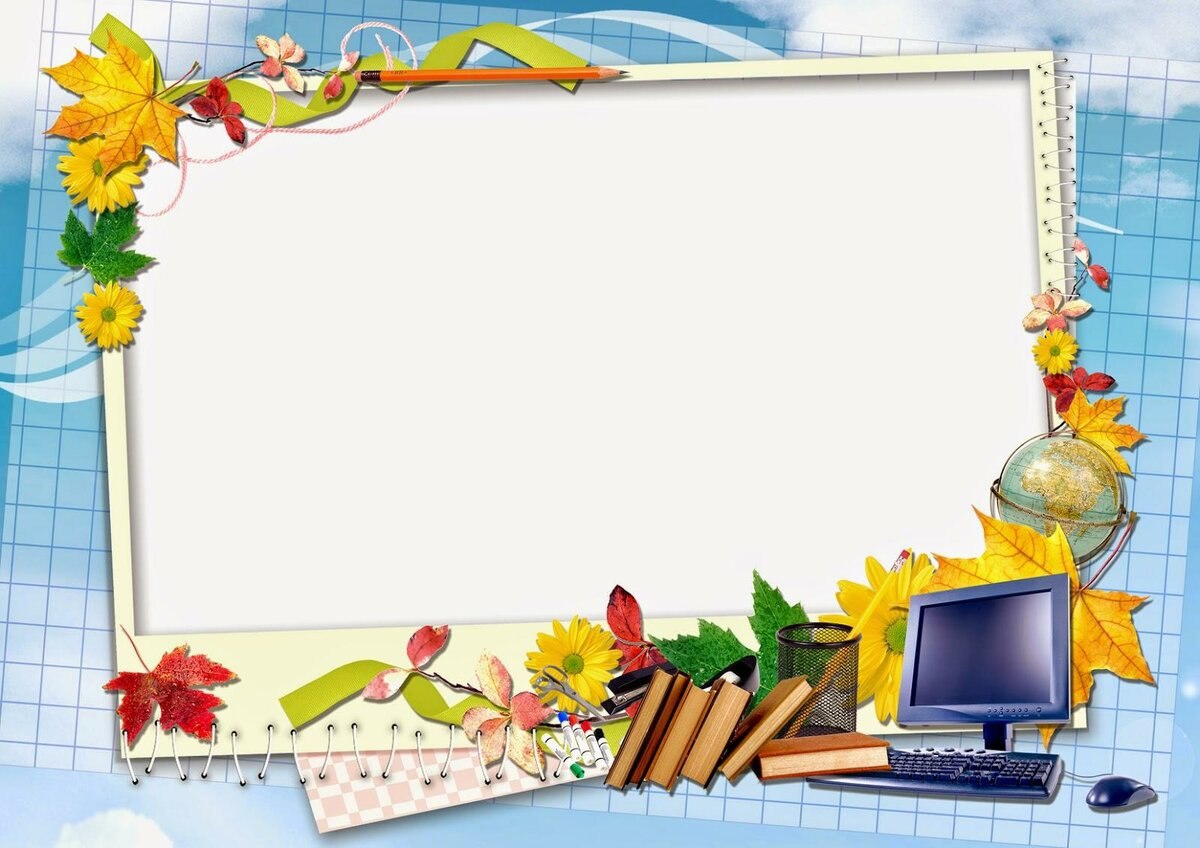 O‘t - o‘simliklar
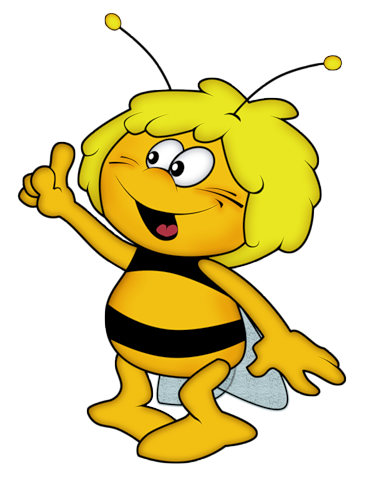 • yashil poyaga ega;
• bir yillik, ikki yillik va ko‘p yillik bo‘ladi.
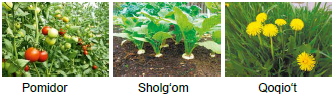 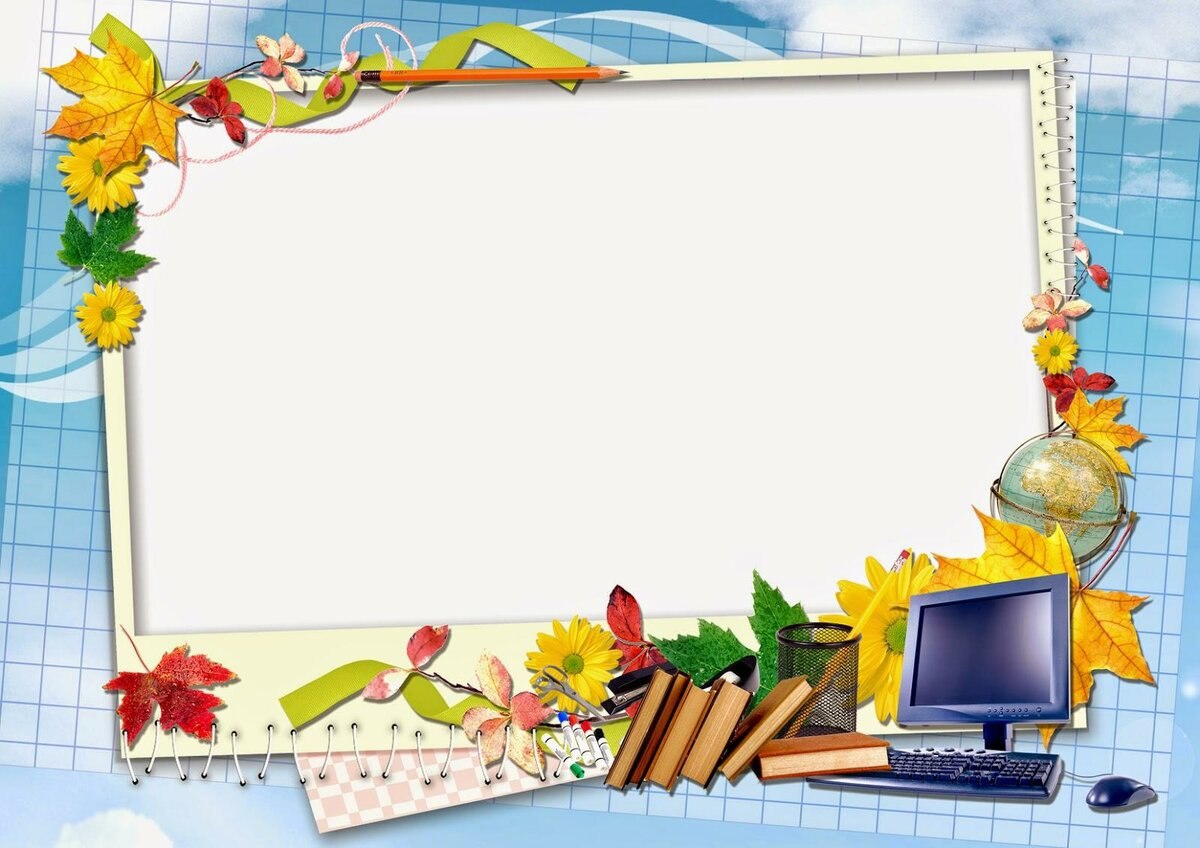 Quyidagi o‘simliklarining o‘zaro 
o‘xshashligi va farqi jihatidan ayting.
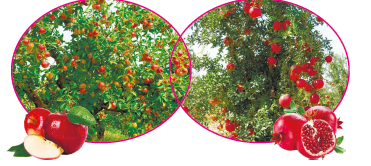 Taqqoslash:
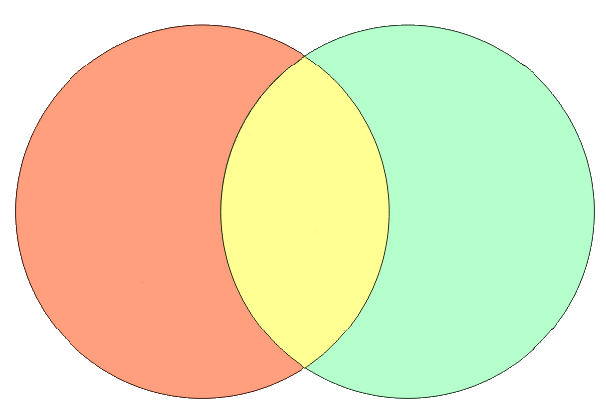 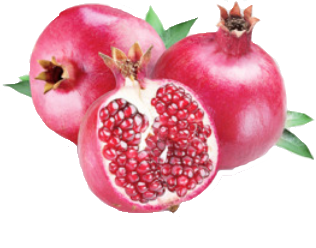 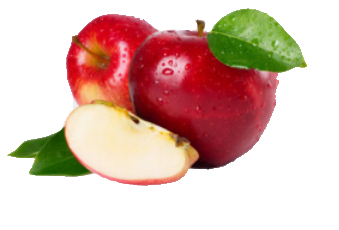 Anor – buta, nash-
      tarsimon , shoxlari
         tikanli, iyun-iyulda
            gullaydi. Kuzda
            xashak , qamish bilan
             yopiladi. Sentyabr
          ning ikkinchi yarmida
        pishadi. Qalamchadan
        ko‘paytiriladi.
Olma - daraxt, 
      sershox, bo’yi 15 m
   gacha boradi, aprel oyida gullaydi, iyun-oktabrda pishadi,  Olma urug‘idan payvandlash orqali
     ko‘paytiriladi.
1.Olma 
     va anor har
 ikkisi ham-meva;
2. Olma va anor shifobaxsh;
3. Olma va anor
   tirik organiz-
    lardir.
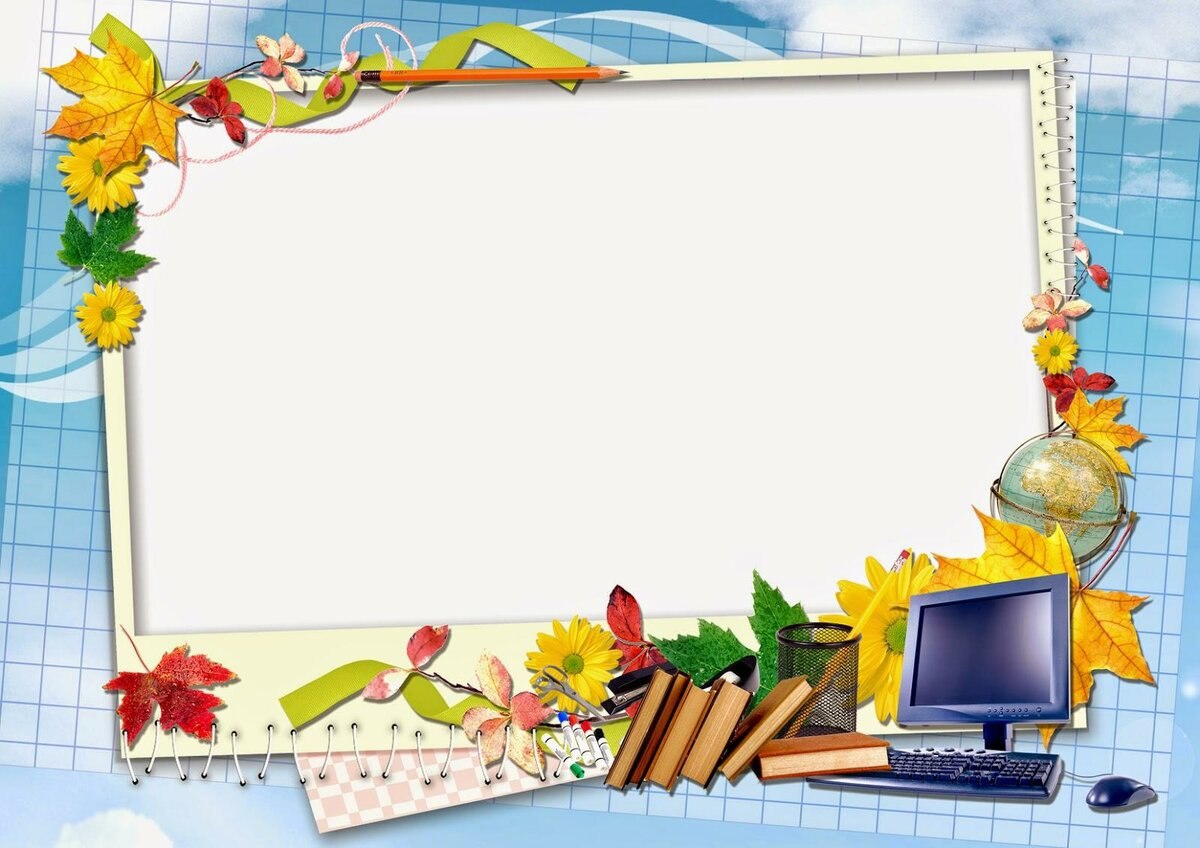 Mustaqil topshiriq:
1.Daraxt , buta va o‘t- o‘simliklar nomlari-dan 3 tadan yozing.
    2. Siz yashaydigan hududda yoki uyingizda qanday daraxt, buta va  o‘t-o‘simliklar bor? Ularni kuzating. Rasmini ishlang.
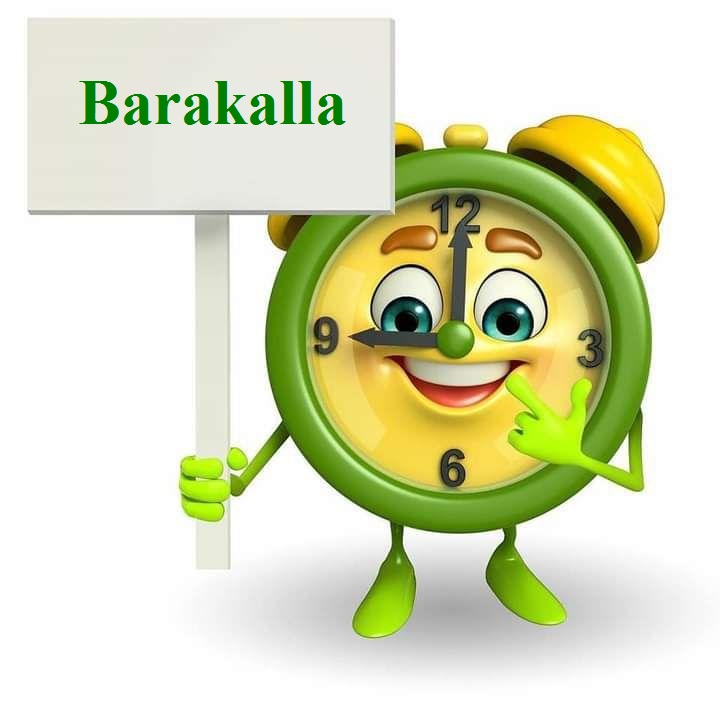 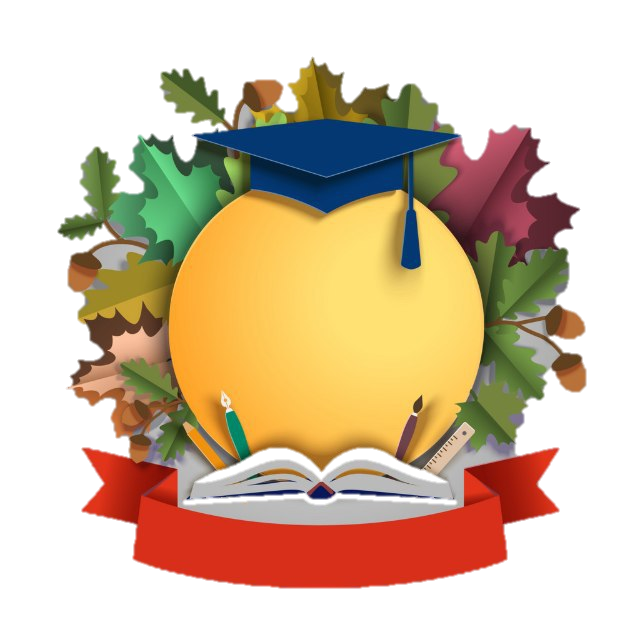 E’tiboringiz uchun rahmat!
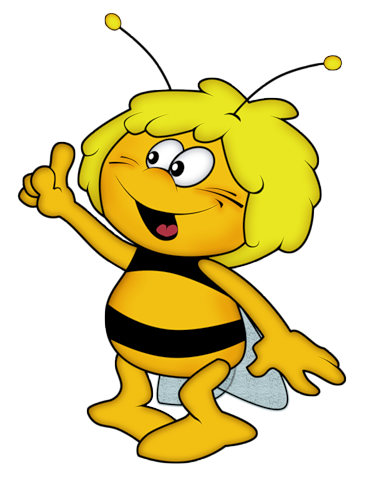 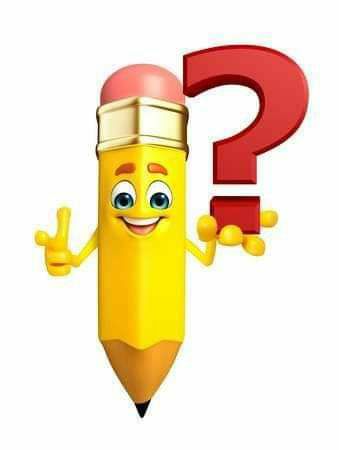 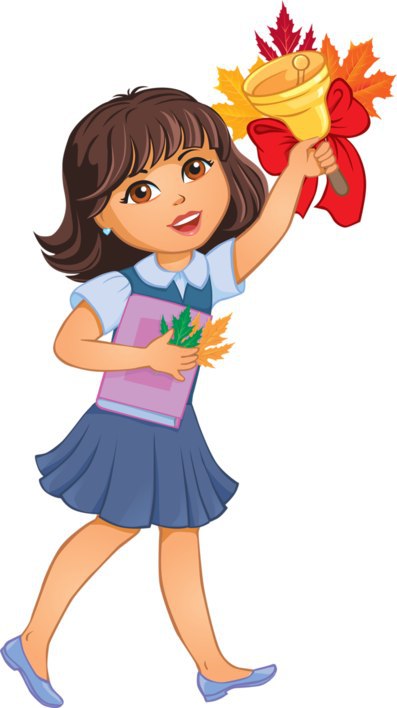 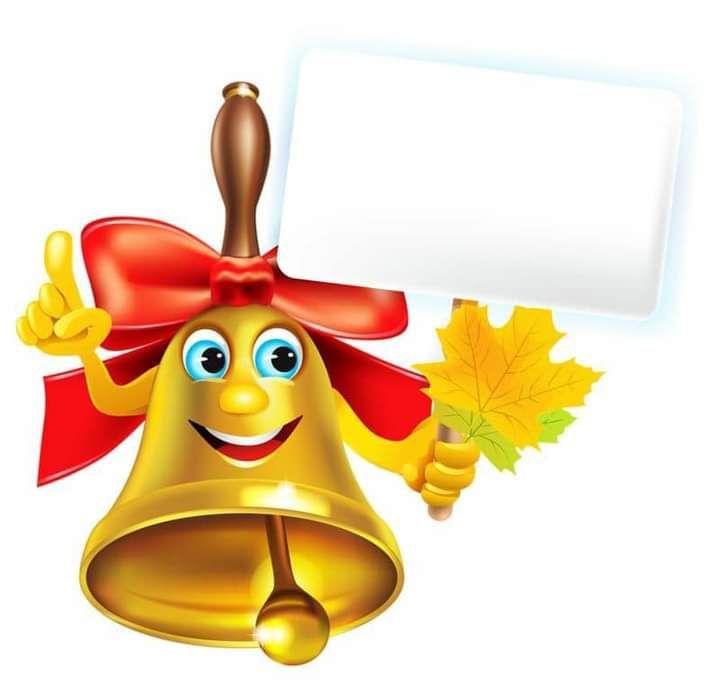 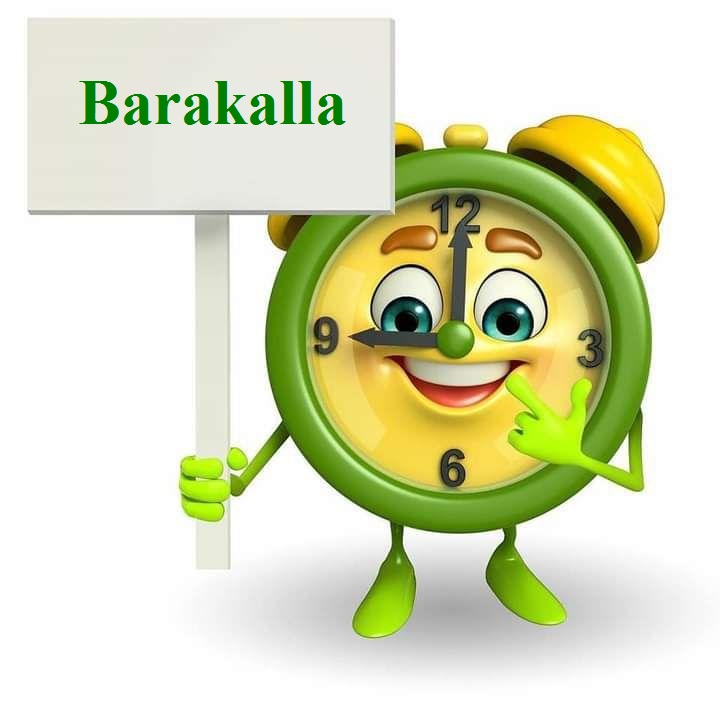 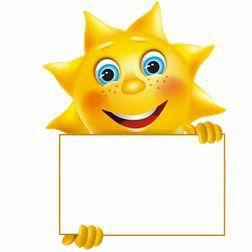 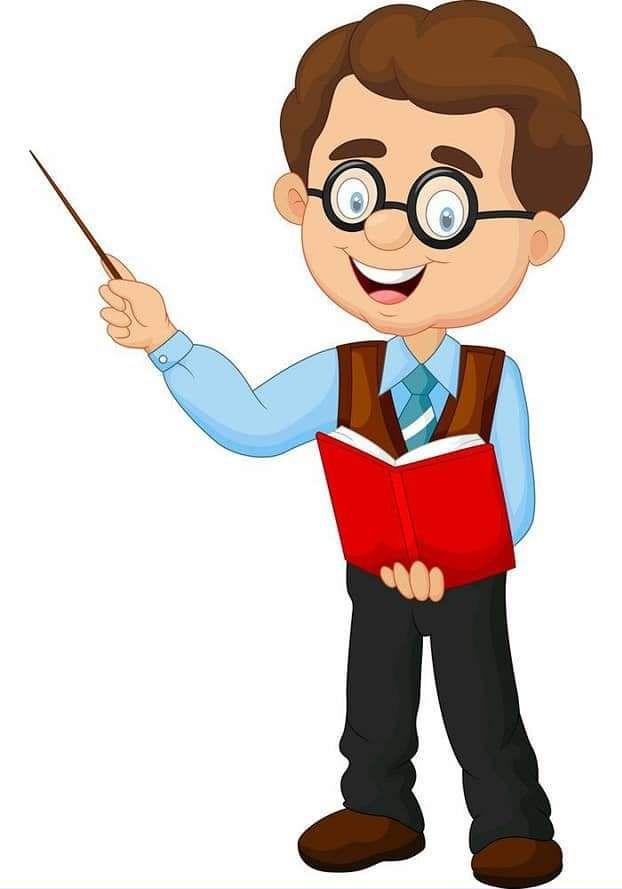 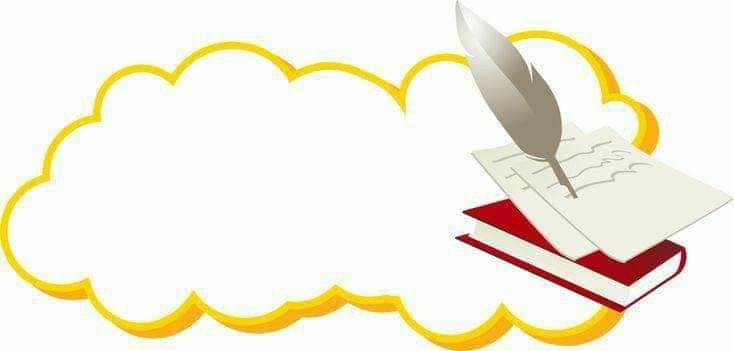 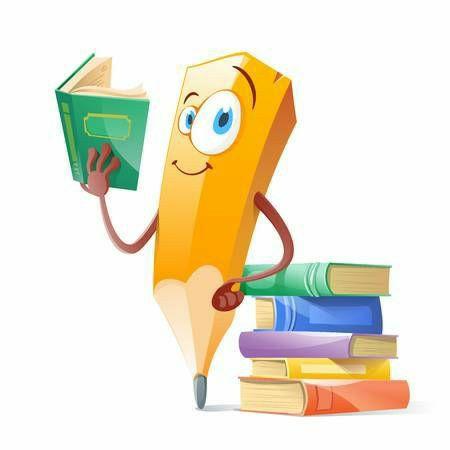